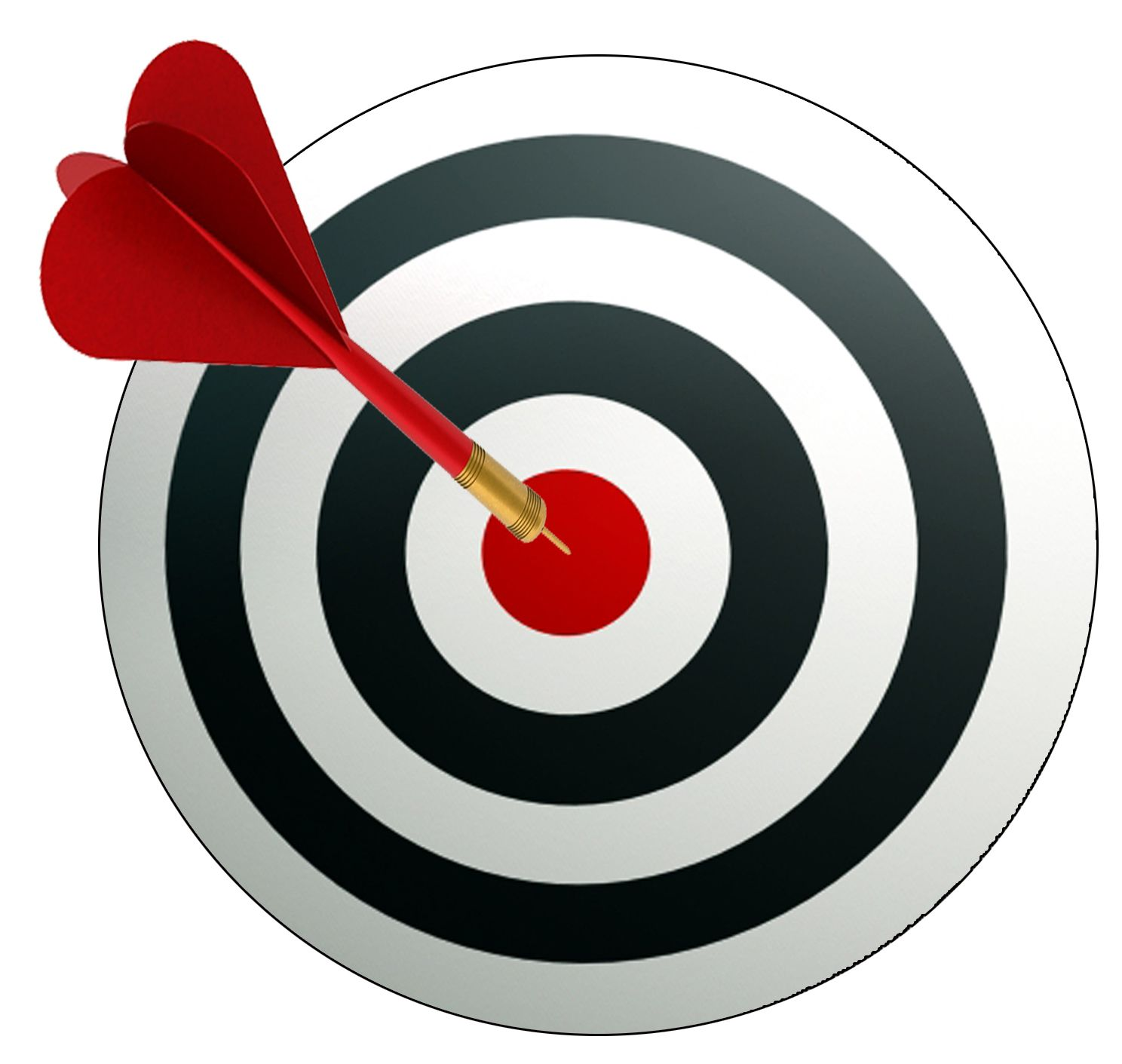 Common Core Standards:
RL.11-12.1 and SL.11-12.1
Wednesday, March 11th, 2020
Objective: SWBAT to compare and contrast the film Twelve Years a 
Slave to The Narrative of the Life of Frederick Douglass IOT analyze the 
accuracies of the slave experience.
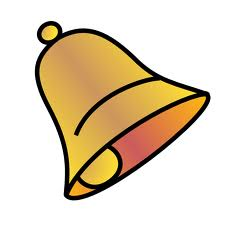 Do Now: Answer one of the following questions.                                                
1.) What can you anticipate you will view in a film about the slave experience? 
2.) What can you predict might be historical inaccuracies in the film, Twelve Years a Slave?
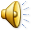 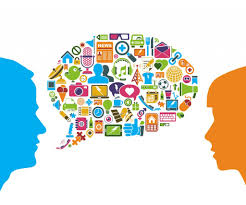 Common Core Standards: RL.11-12.1 and SL.11-12.1
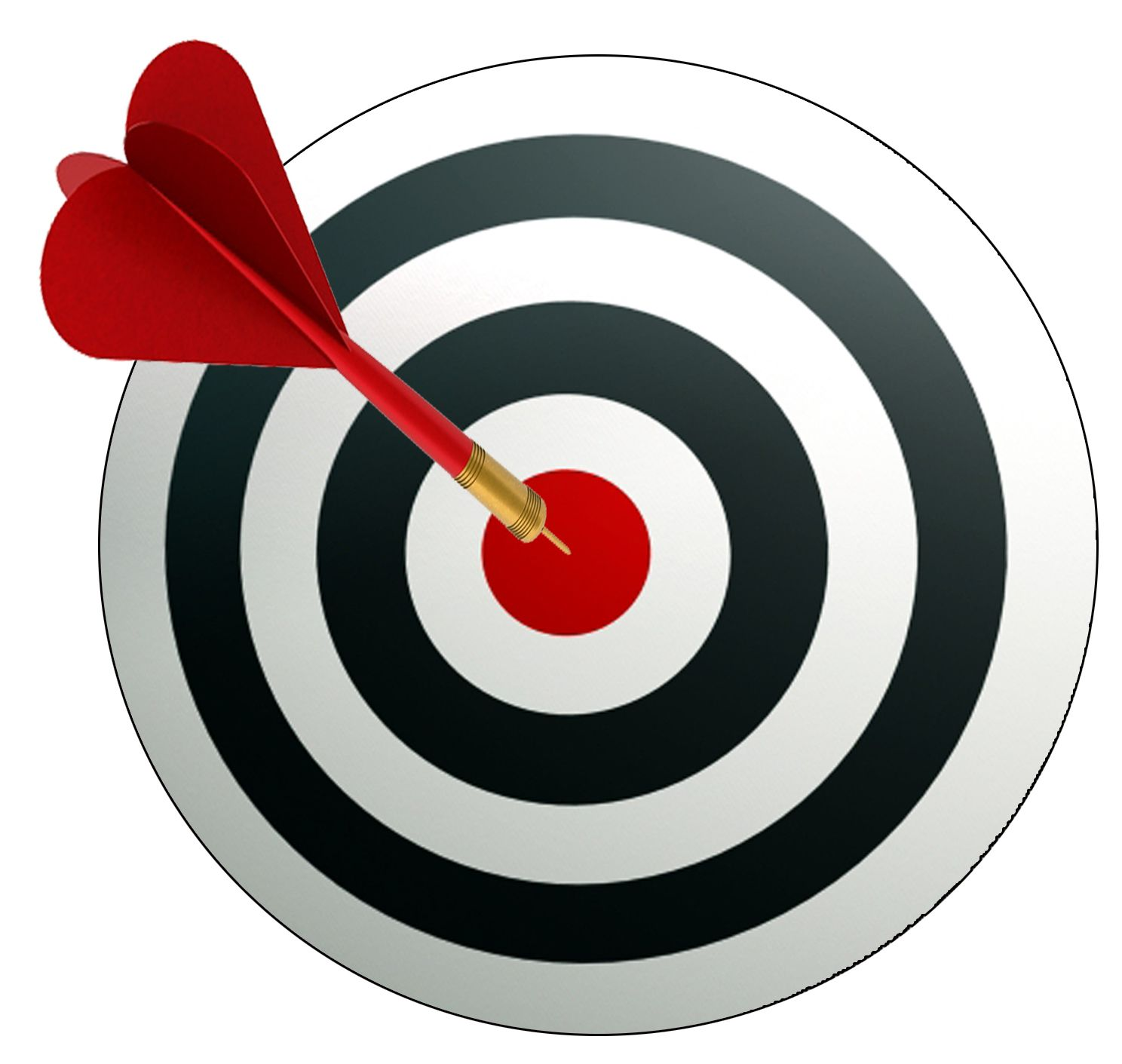 Wednesday, March 11th, 2020
Objective: SWBAT to compare and contrast the film Twelve Years a Slave to The Narrative of the Life of Frederick Douglass IOT analyze the slave experience.
Agenda
A.) Do Now: Turn and talk with your tablemates. Captains will prepare to share their tablemates’ answers with the whole class. 
B.) Discuss/Share: Captains will share Do Now answers with the class. 
B.) Film Viewing/Analysis: Compare and contrast the film to Douglass’ narrative.  
C.) Reflections: What were your first impressions of the film? What can you predict will happen next?
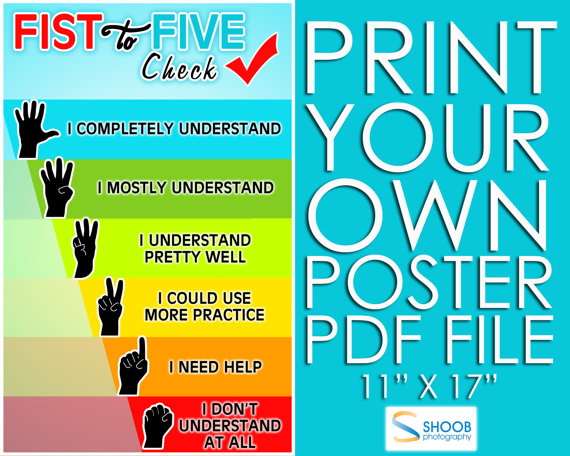 Comprehension Check:
How well you understand the tasks today:

Compare and contrast a film to a slave narrative
SELF-ASSESS: How easy/ difficult was that task?